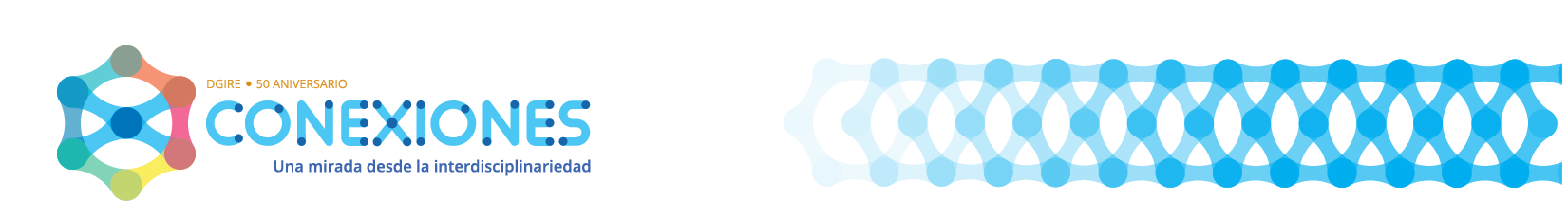 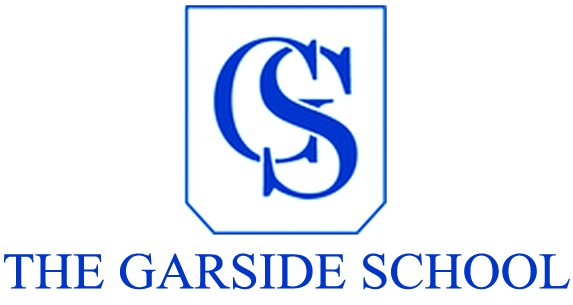 Colegio Garside
Equipo 3
Nombre de maestros participantes y sus asignaturas
Profa. Hilda Judith Morales Cienfuegos
	TLRIID IV

Prof. Hector Leopoldo Esquer  Beltrán del Rio
	Física II

Profa. Silvia Berenice González Basurto
	Biología II
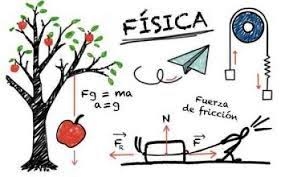 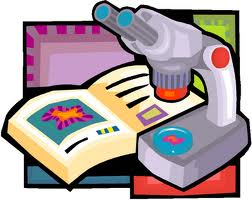 Planeación
Ciclo escolar en el que se planea llevar a cabo el proyecto:

	2018-2019 

 Fecha de inicio y de término:

	Febrero a junio 2019
Ensayo: Selección natural biológica y cósmica y sus consecuencias filosóficas.
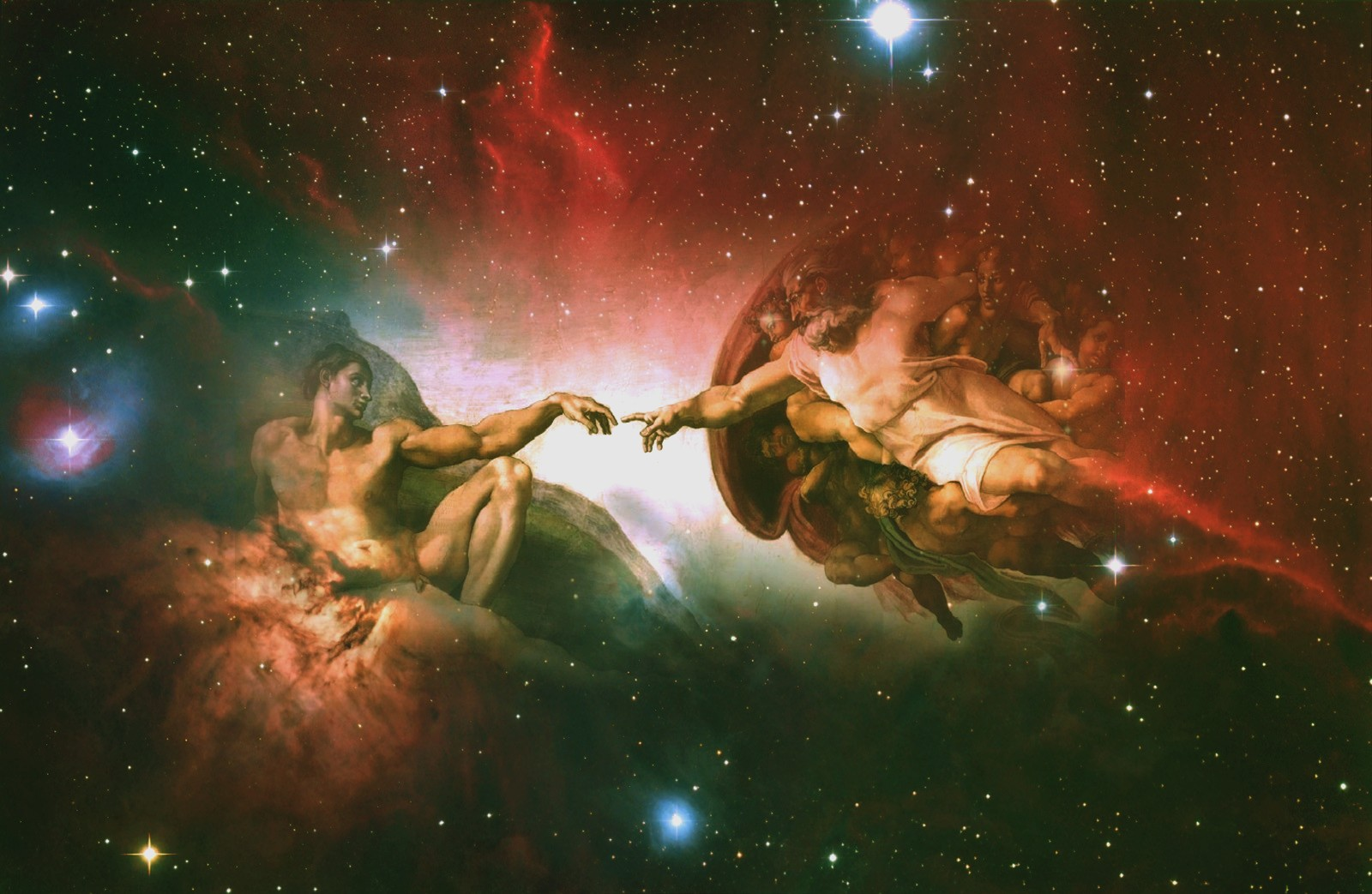 Producto 1: C.A.I.A.C. Conclusiones Generales.
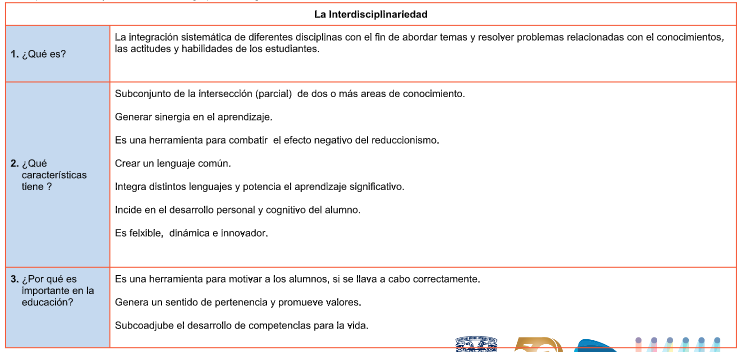 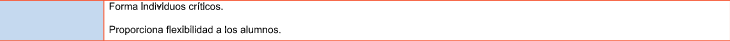 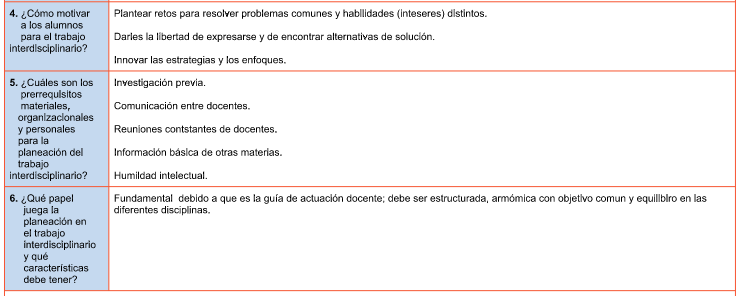 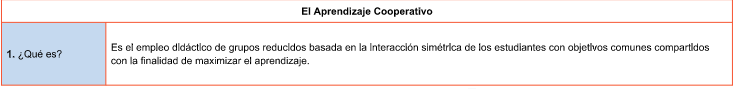 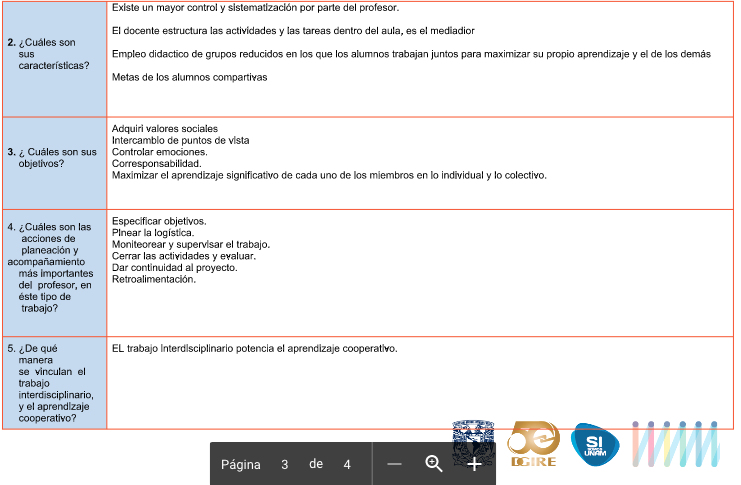 Producto 3. Fotografías de la sesión tomadas por los propios grupos y la persona asignada para tal fin.
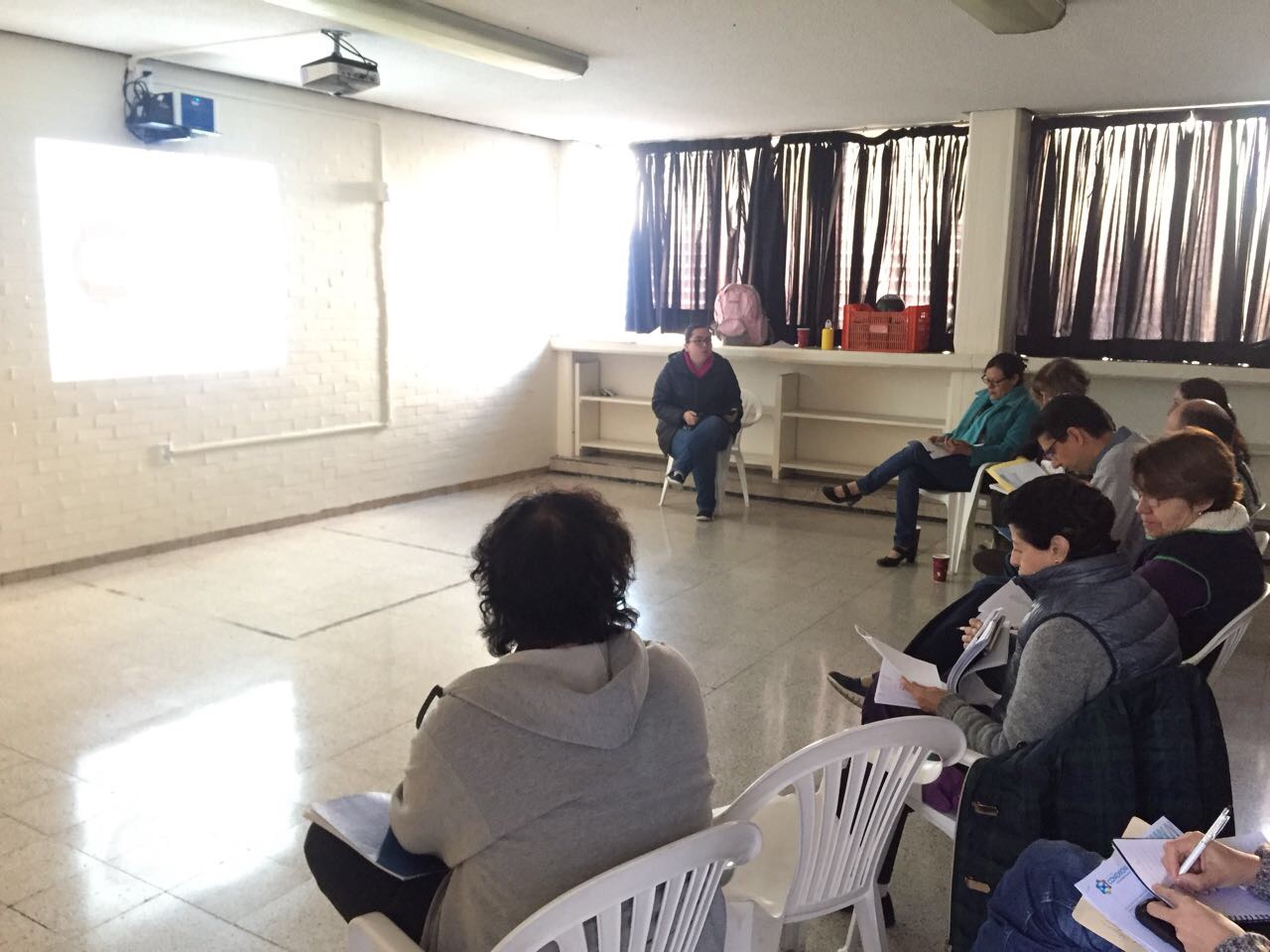 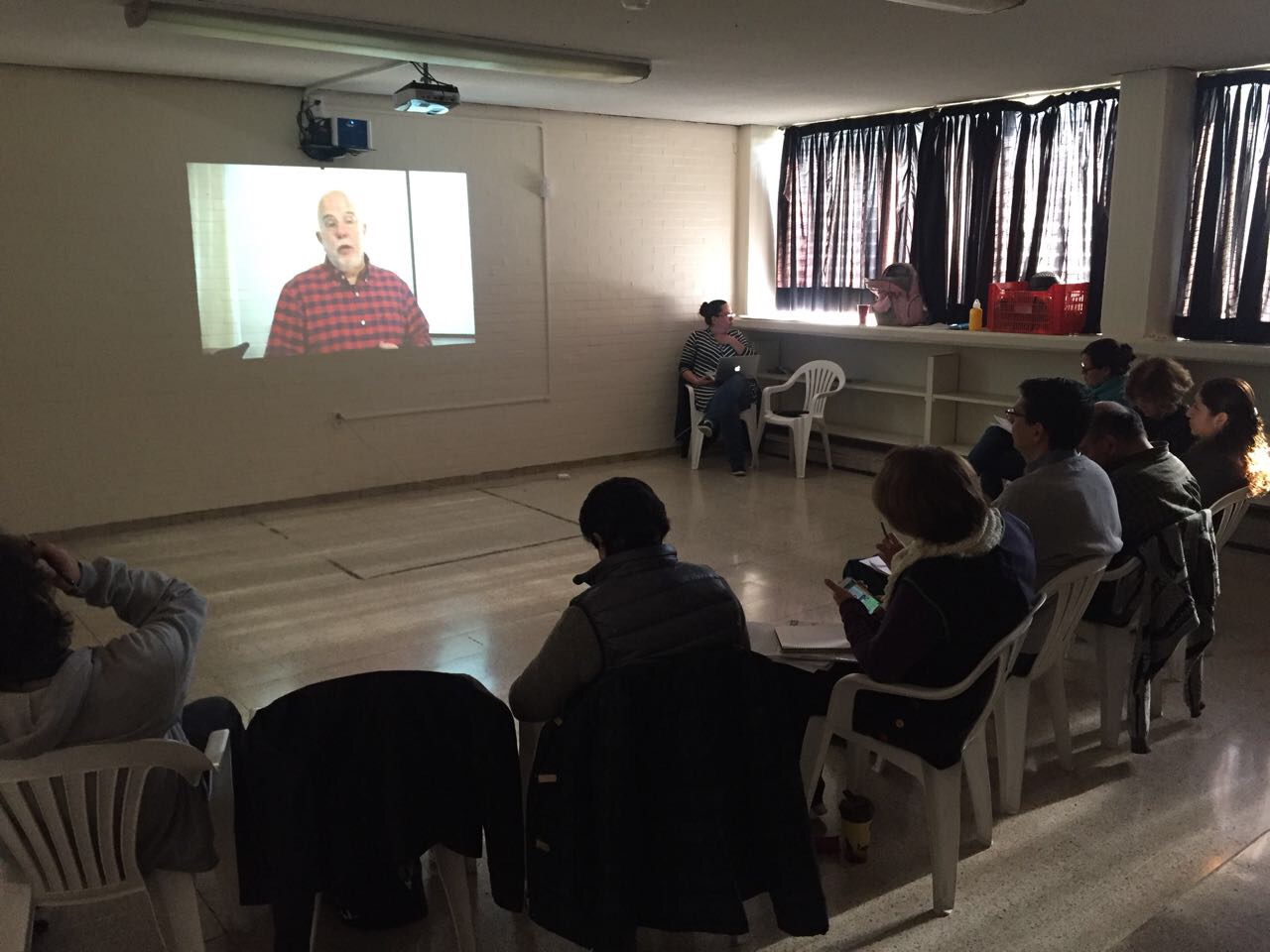 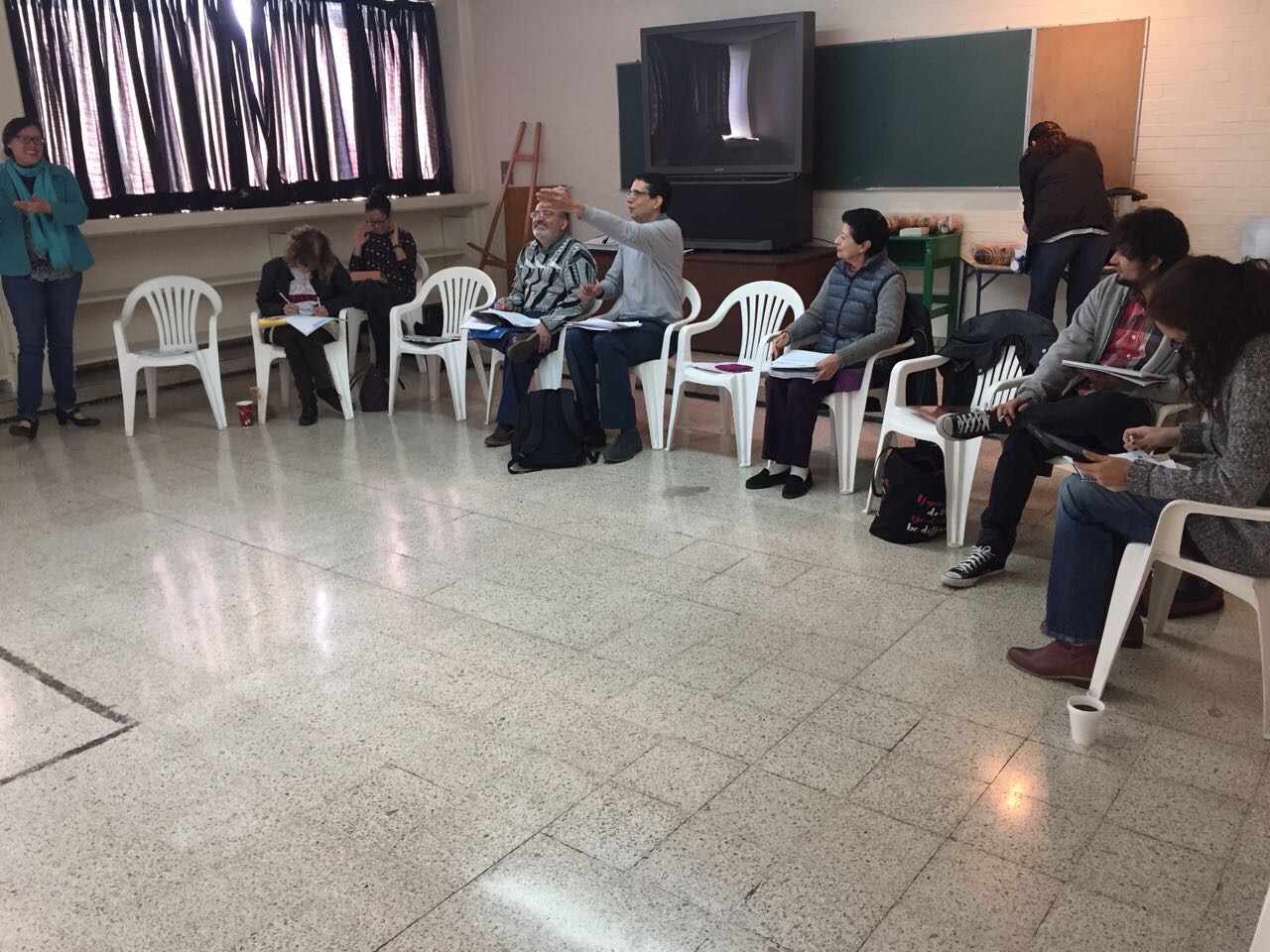 Producto 3. Fotografías de la sesión tomadas por los propios grupos y la persona asignada para tal fin.
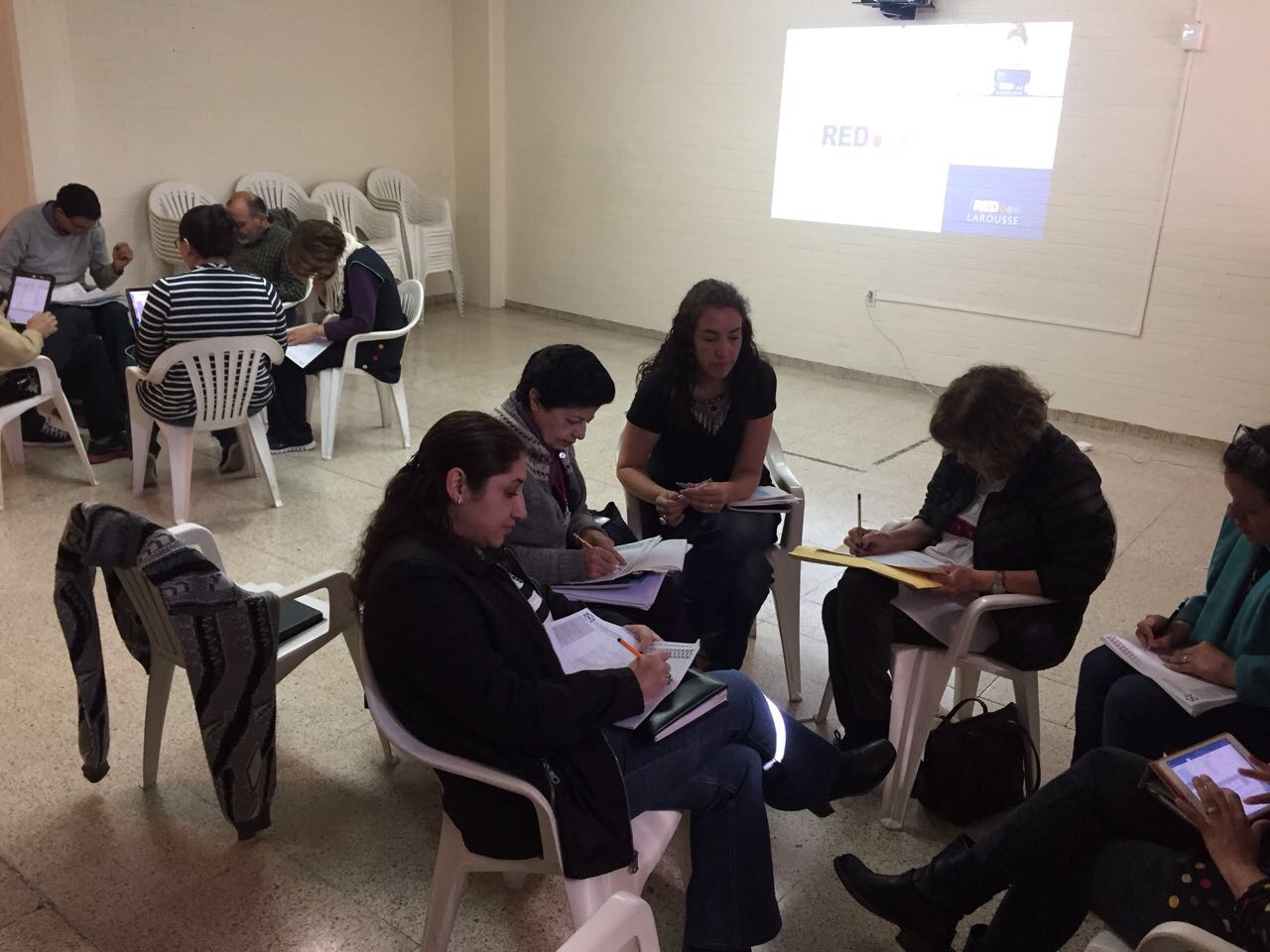 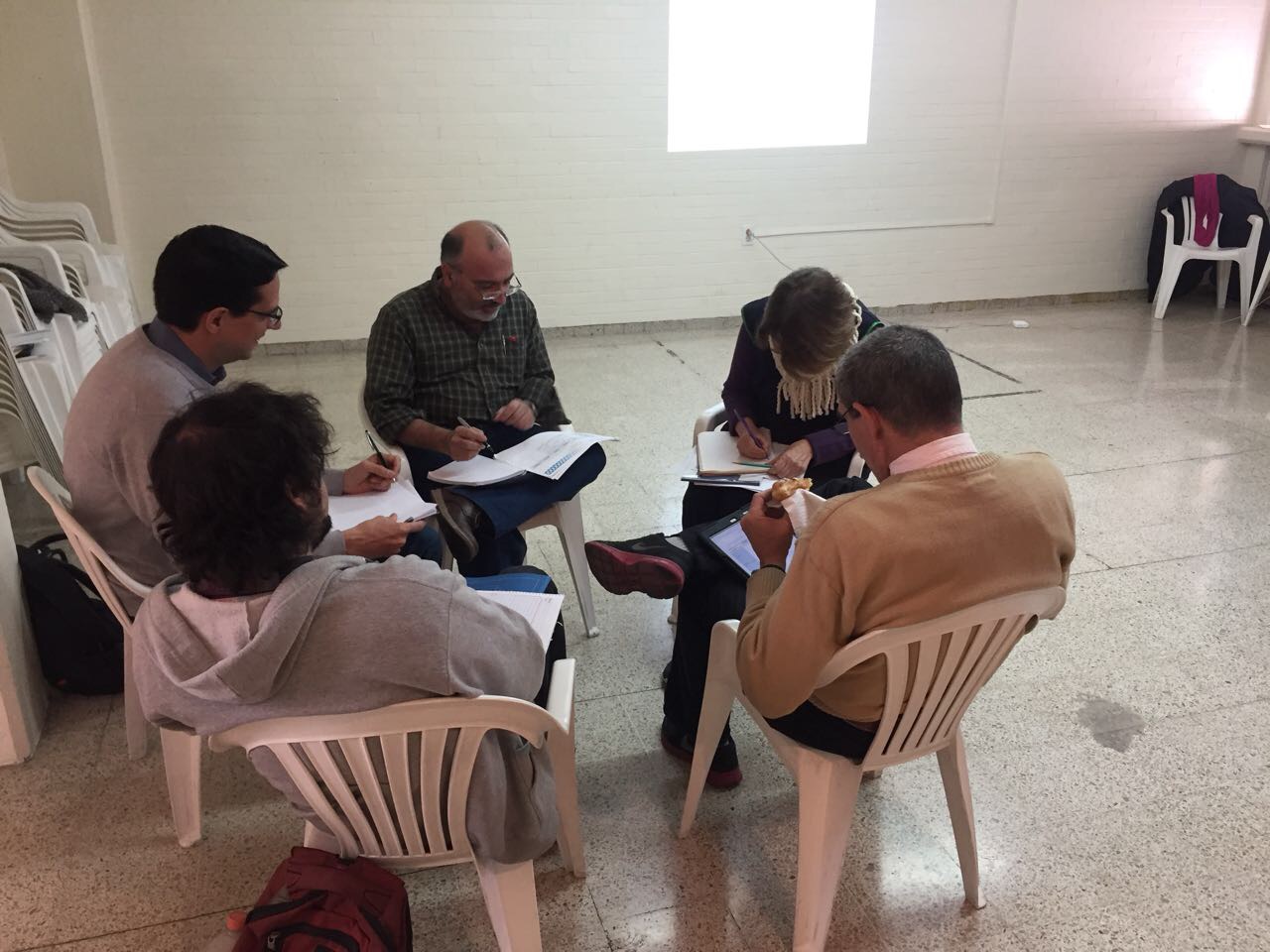 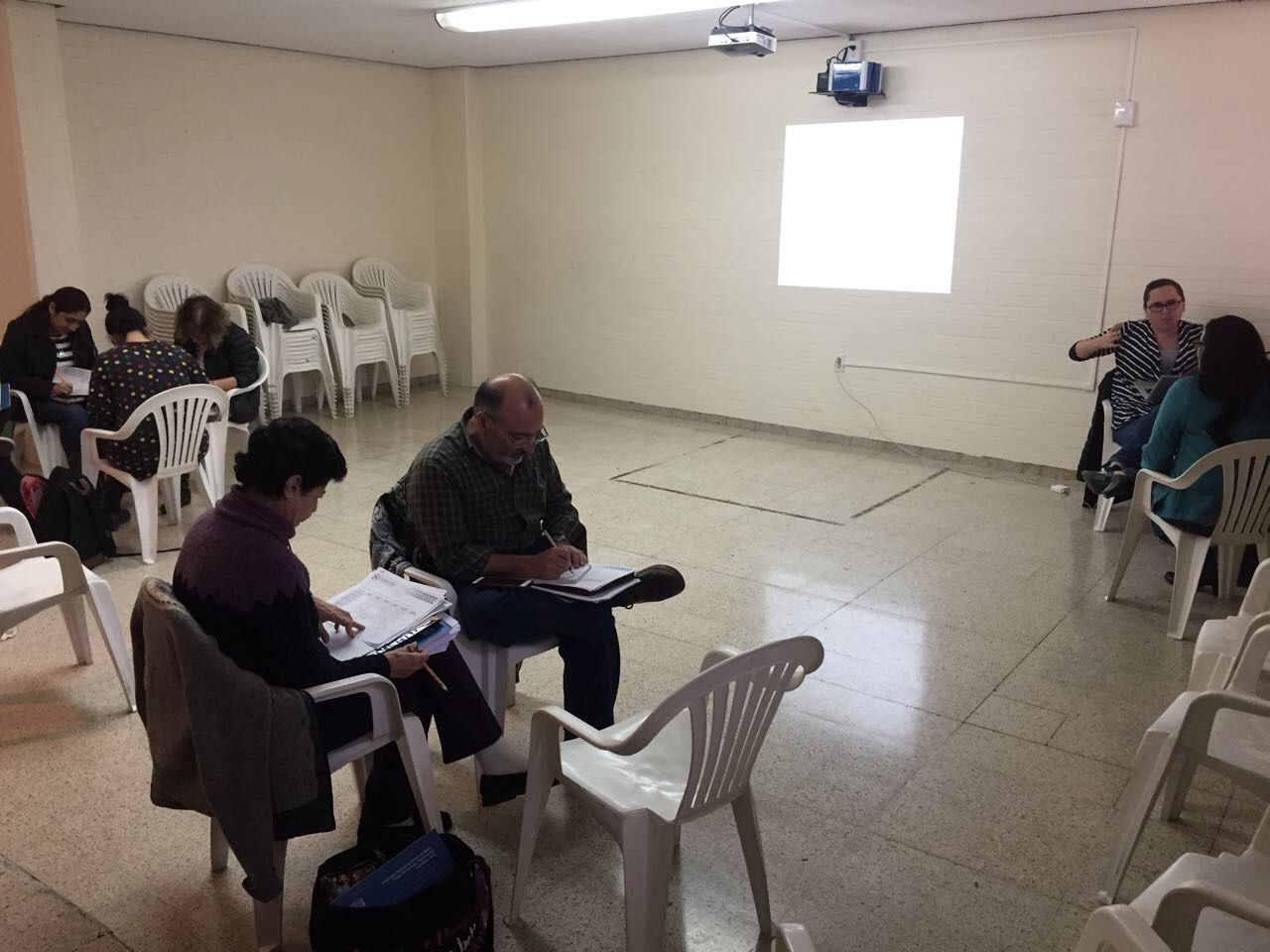 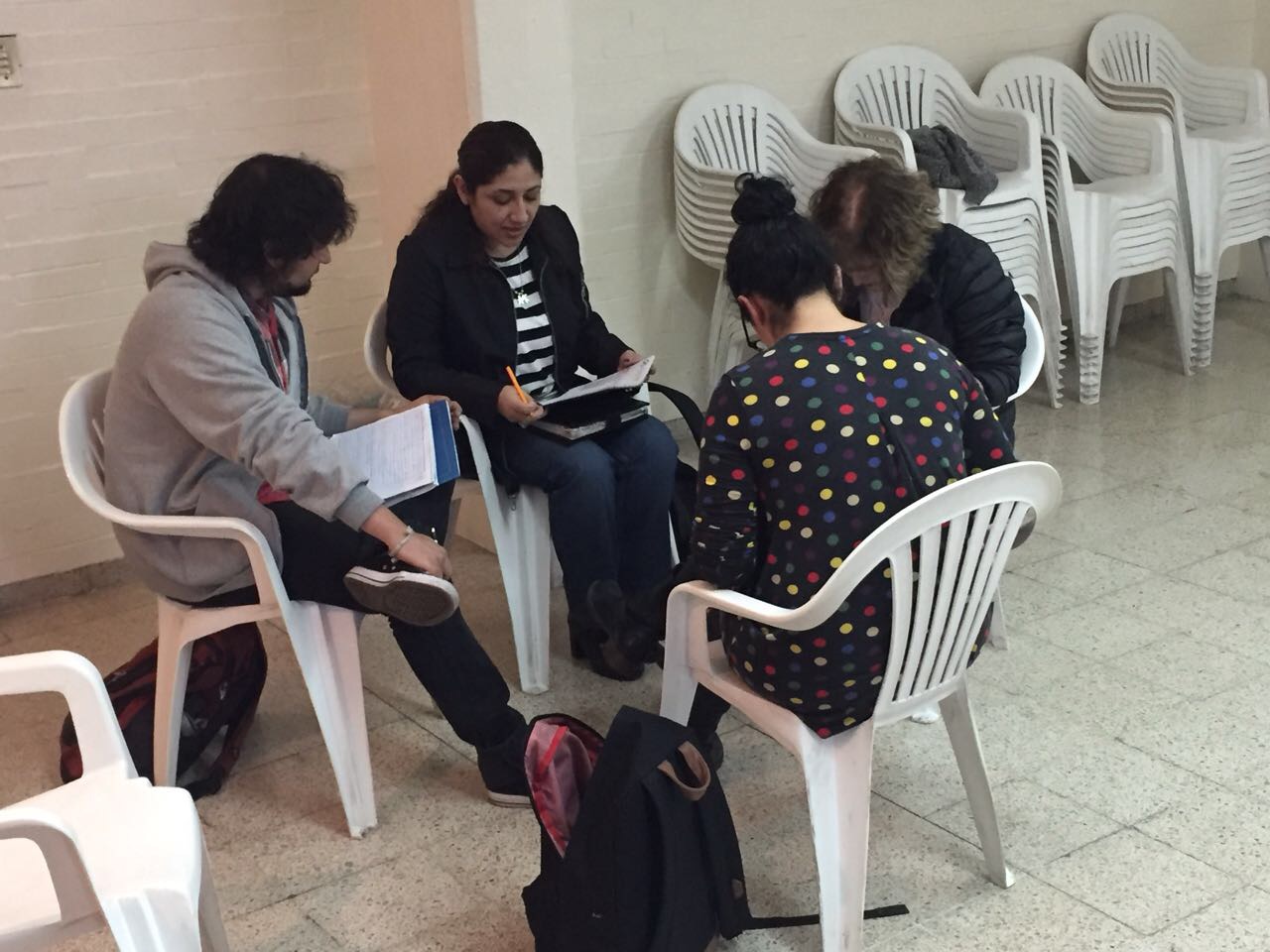 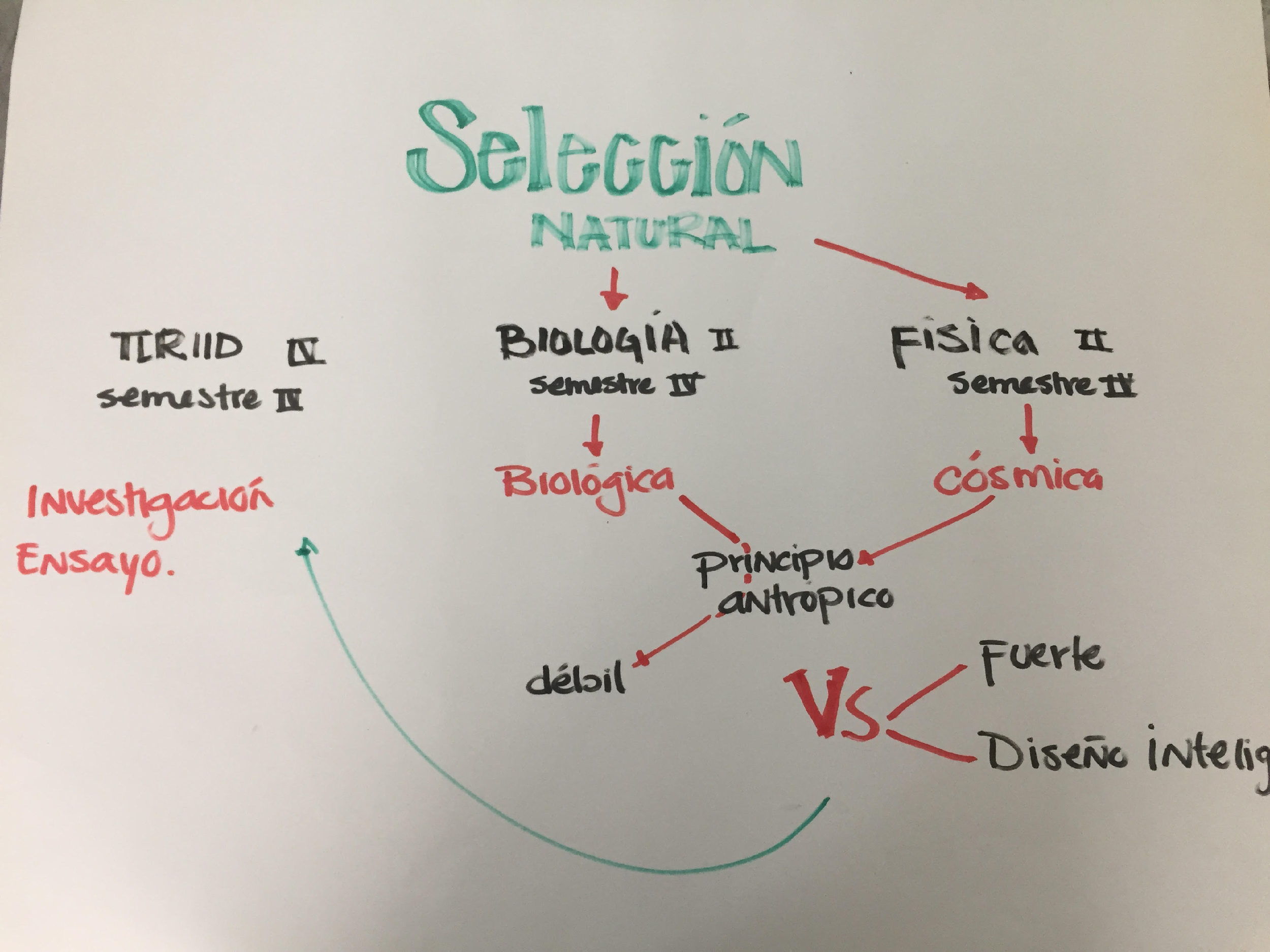 5c. Introducción
En el siglo XXI existen creencia, ideología y conceptos variados con respecto al origen de la vida y el universo; es por ello que consideramos importante polemizar con fundamentos sólidos a partir de la investigación documental, al respecto para desarrollar el pensamiento crítico y finalmente evidenciar su postura a través de un ensayo. La adolescencia es especialmente una etapa en la que nos cuestionamos con respecto a nuestra propia identidad y nuestro lugar en el cosmos.
El Colegio Garside se caracteriza por ser  inclusivo y diverso, totalmente laico. En ese contexto resulta interesante encaminar a los alumnos para crear sus propios juicios basados en conceptos  complejos  que se vuelven asequibles a partir de la investigación y la información recabada.
5d. Objetivo
Analizar y desarrollar el pensamiento crítico de los alumnos con respecto a diferentes posturas de la selección natural.

Objetivos particulares: 

* TLRIID: Analizar diferentes tipos de textos para planear, redactar y corregir un ensayo que de cuenta de su postura con respecto a la selección natural. 
* Física: Analizar como las leyes de la física están relacionadas con la selección natural biológica.
* Biología: Analizar las diferentes posturas de la selección natural biológica y cuáles son los fundamentos de éstas.
Pregunta
¿Somos producto de una creación inteligente o el resultado de un proceso espontáneo?
Contenido
Para llevar a cabo la investigación:
GAOS, Amparo y LEJAVITZER, Amalia. Aprender a investigar. Cómo elaborar trabajos escolares y tesis. México, Santillana, 2002 Para citar y elaborar la bibliografía: http://www.dgbiblio.una m.mx/index.php/guias-y -consejos-de-busqueda/ como-citar
Para escribir textos argumentativos:
GRACIDA JUÁREZ, Isabel. La argumentación. Acto de persuasión, convencimiento o demostración. México, Edere, 2001.

Articulos en internet: 
https://undsci.berkeley. edu/article/id_checklist https://blogs.scientifica merican.com/guest-blo g/the-logic-and-beauty -of-cosmological-natura l-selection/ https://plato.stanford.e du/entries/fine-tuning/ Pseudociencia: http://www.intelligentd esign.org/whatisid.php
Libros de texto:
Audesirk, T. y Audesirk, G. (2008). Biología, La vida en la Tierra. (8ª. ed.). México: Prentice-Hall, Hispanoamericana. 
Curtis, H., y Barnes, N. (2001). Biología. (6ª. ed.). Buenos Aires: Editorial Médica Panamericana. Enseñando la evolución. Recuperado de http://www.sesbe.org/evosite /Lessons/index.shtml.html (mayo, 2014).
Herencia y Evolución ¿Las especies cambian? Recuperado de http://www.oei.org.co/fpcien cia/art09.htm (mayo, 2014)
Producto 4 : Organizador gráfico preguntas esenciales.
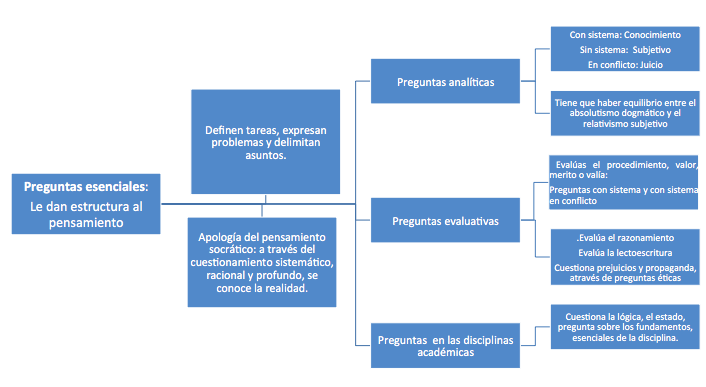 Producto 5: Organizador gráfico procesos de indagación
Metodología
Pregunta escencial
Búsqueda de información
Hipótesis
Análisis de datos
Conclusiones
Resutados
(Elaboración de propuestas
Recopilación de datos
Producto 6: A.M.E General
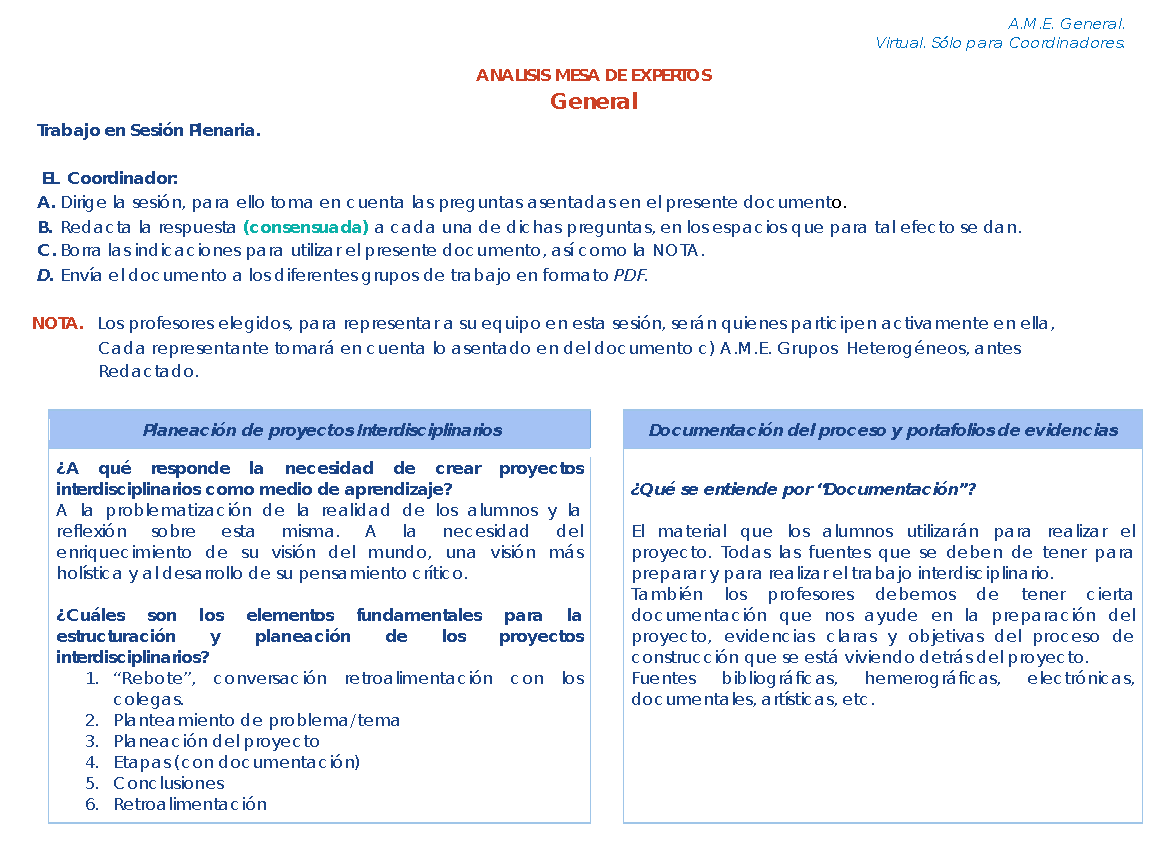 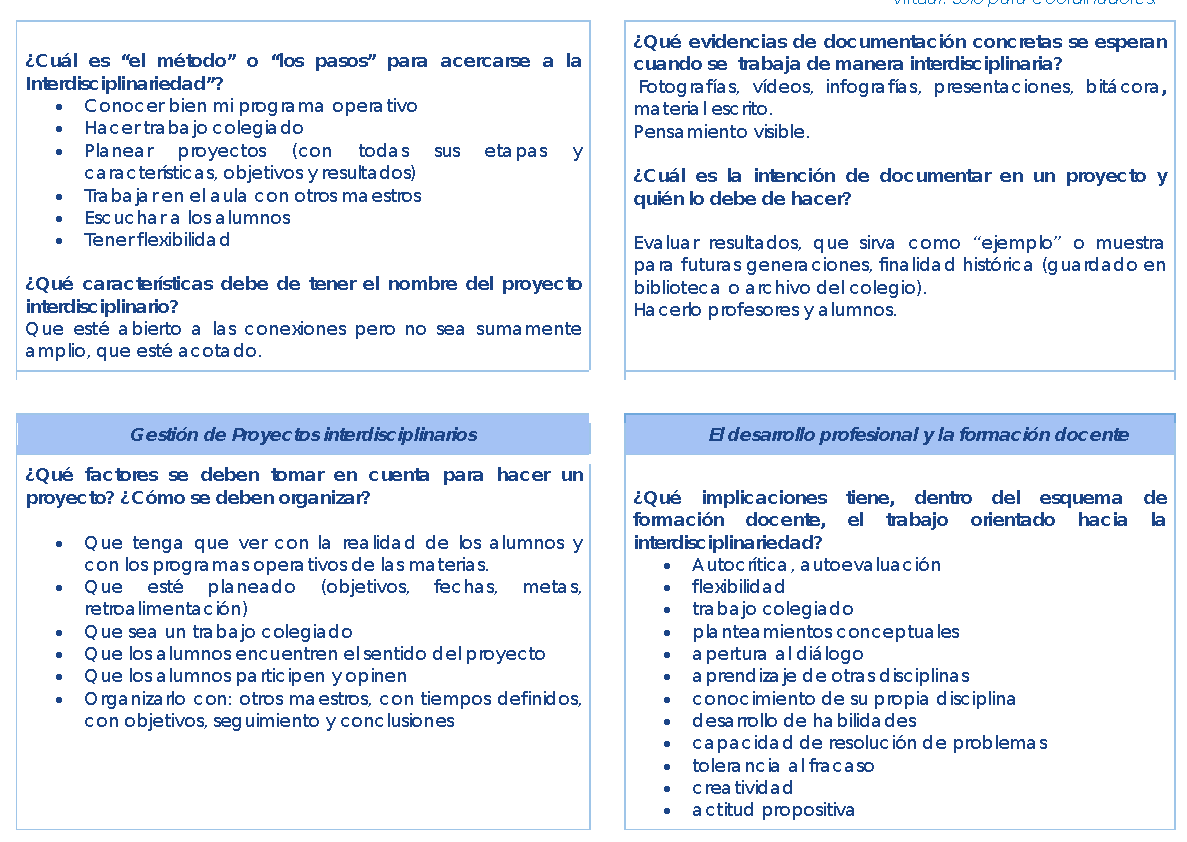 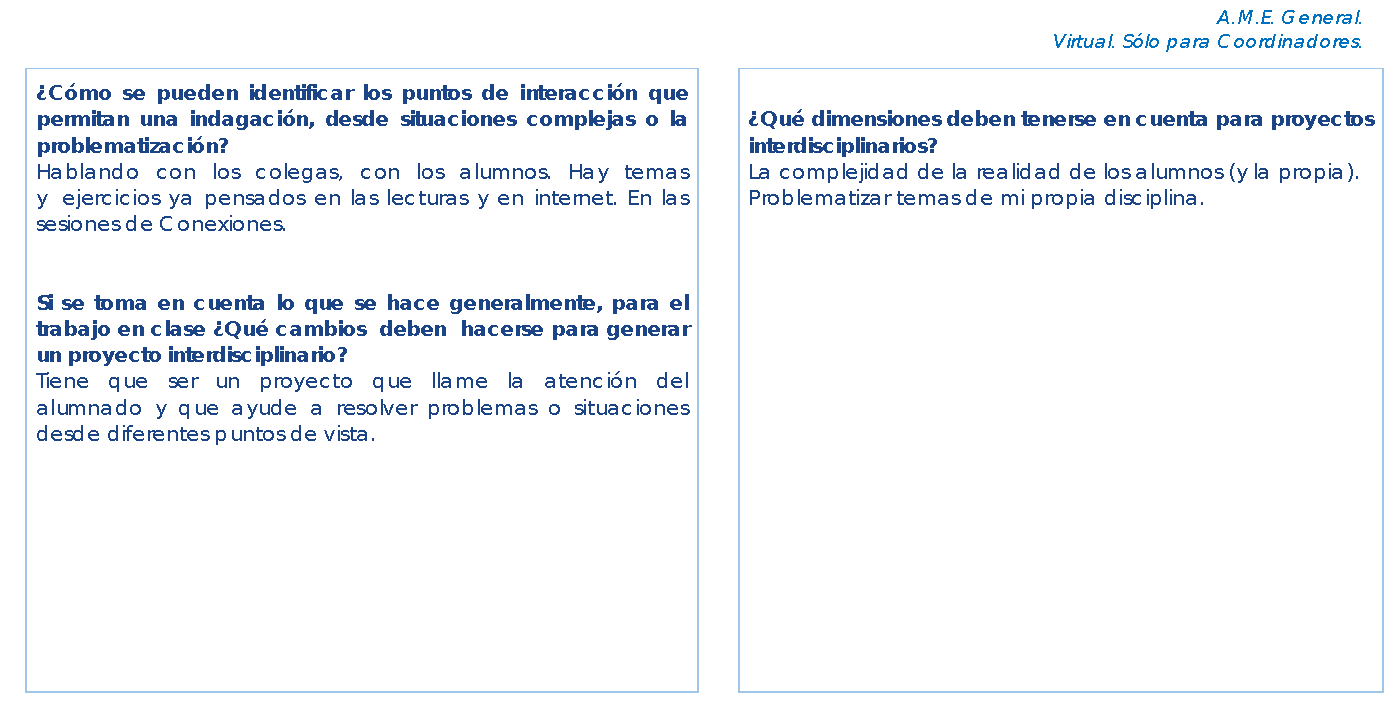 Producto 7: E.I.P. Resumen
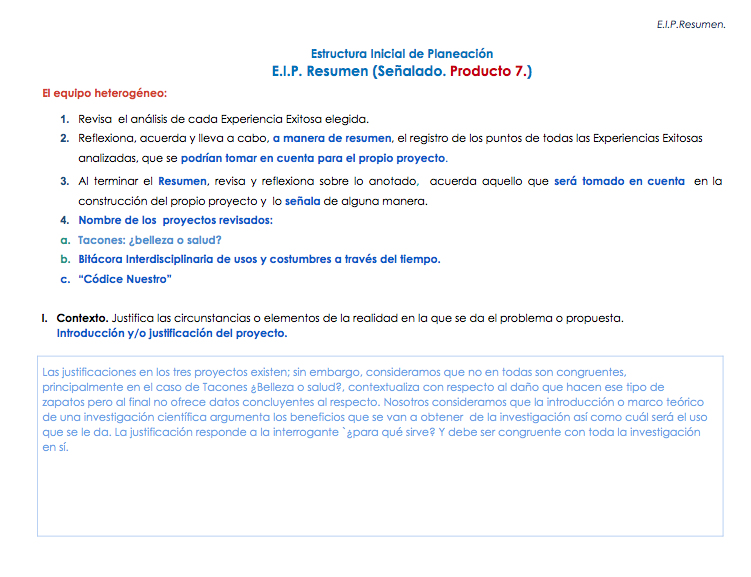 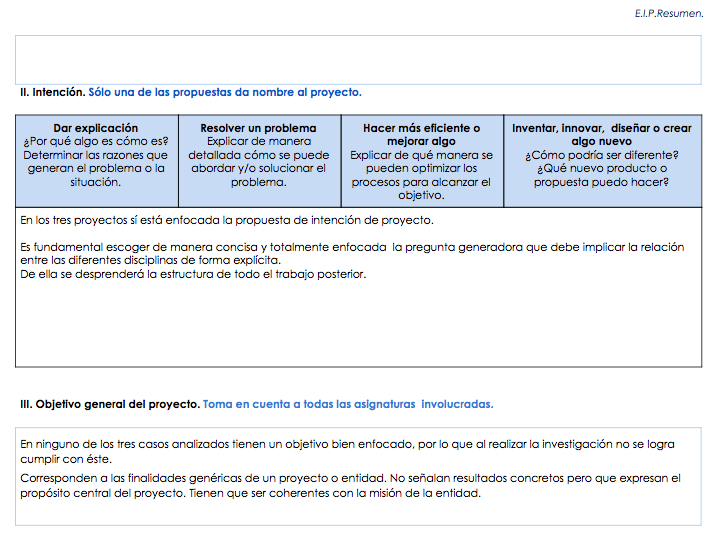 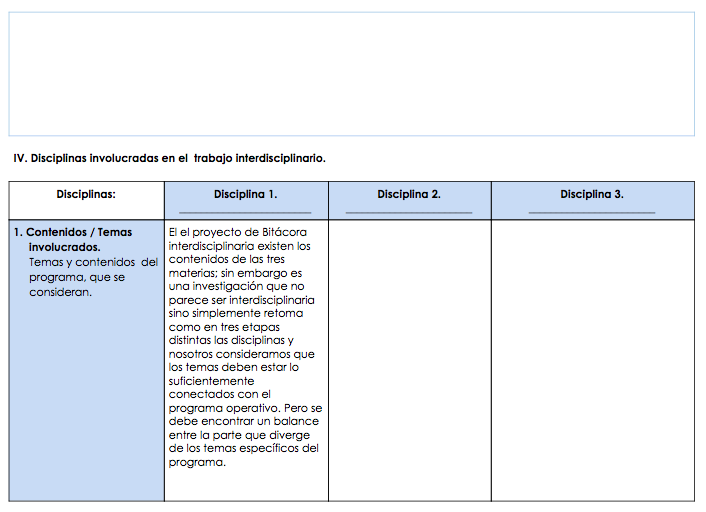 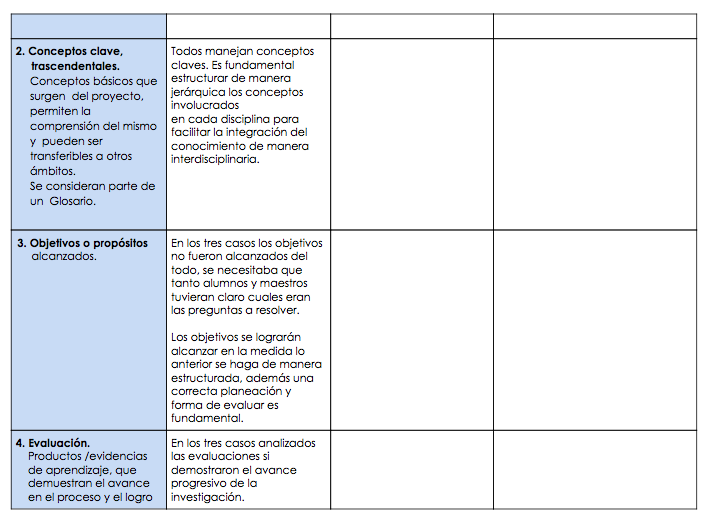 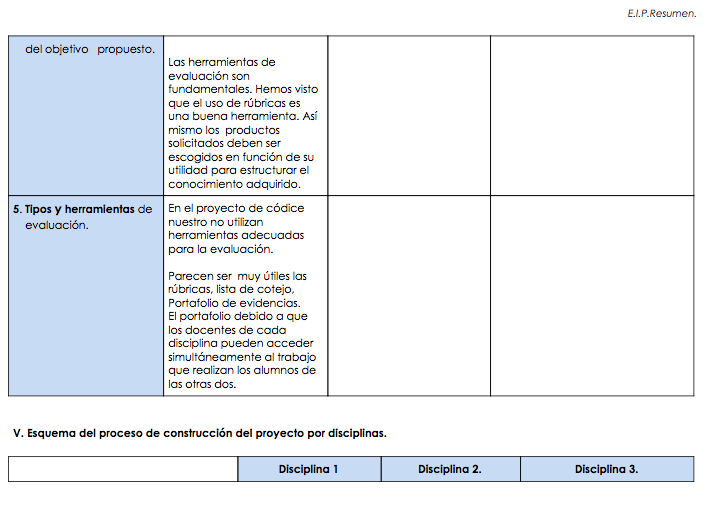 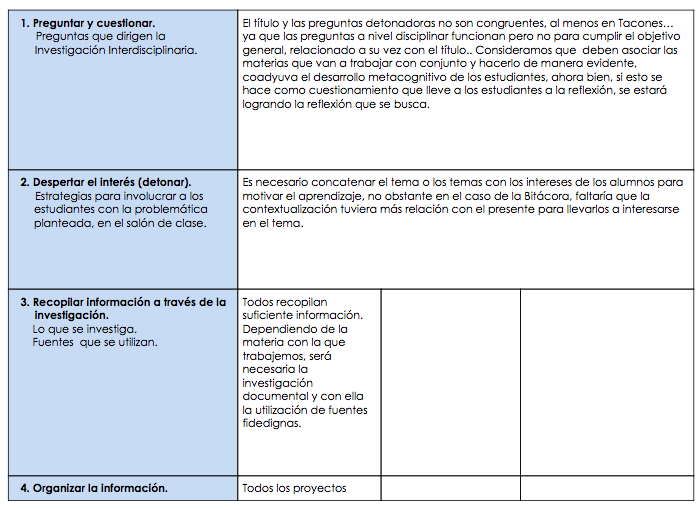 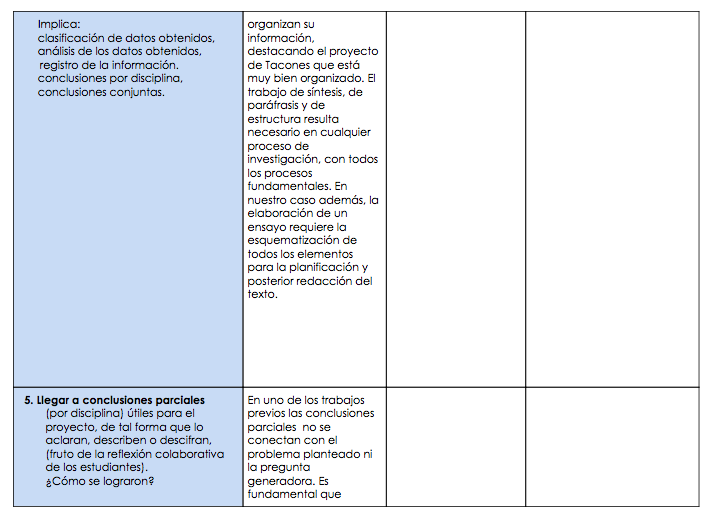 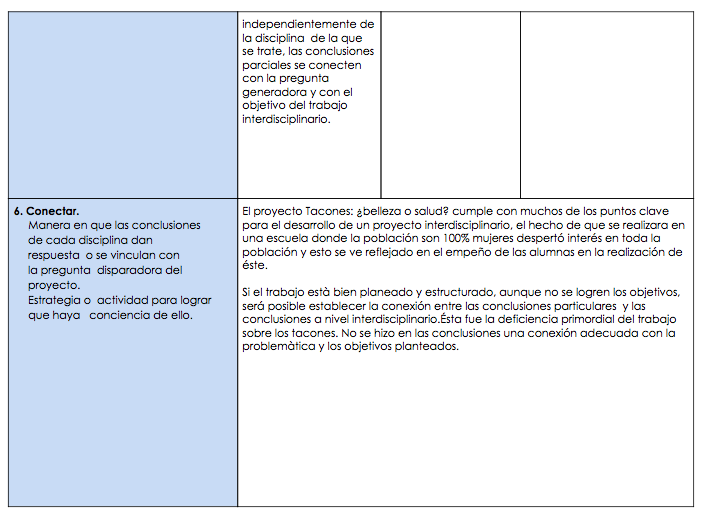 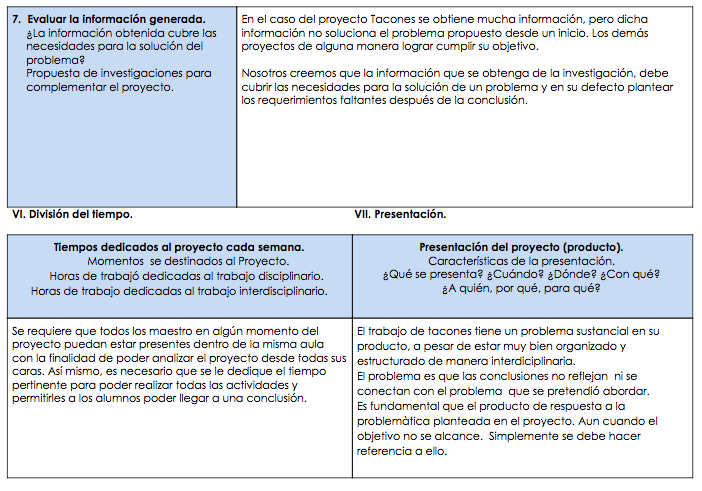 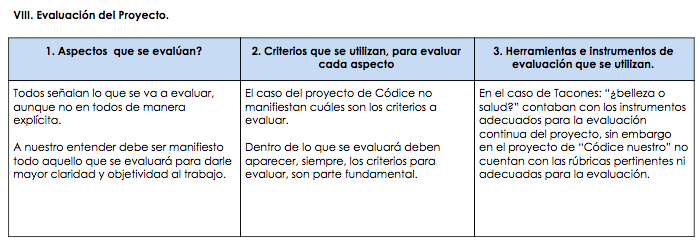 Producto 8
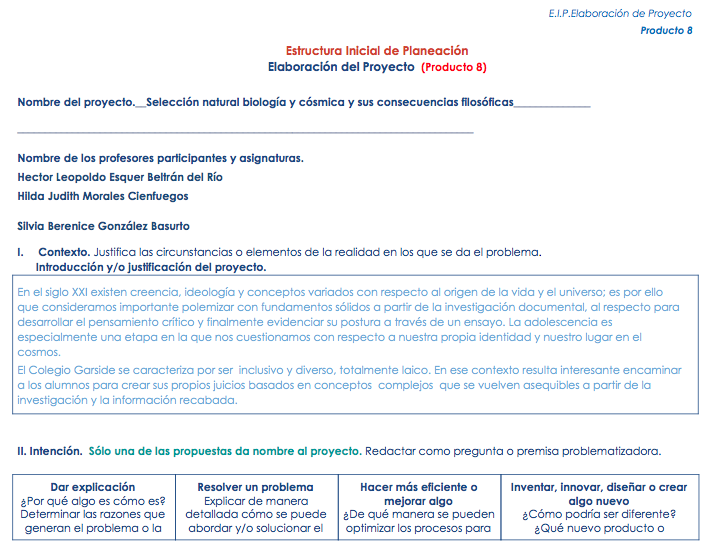 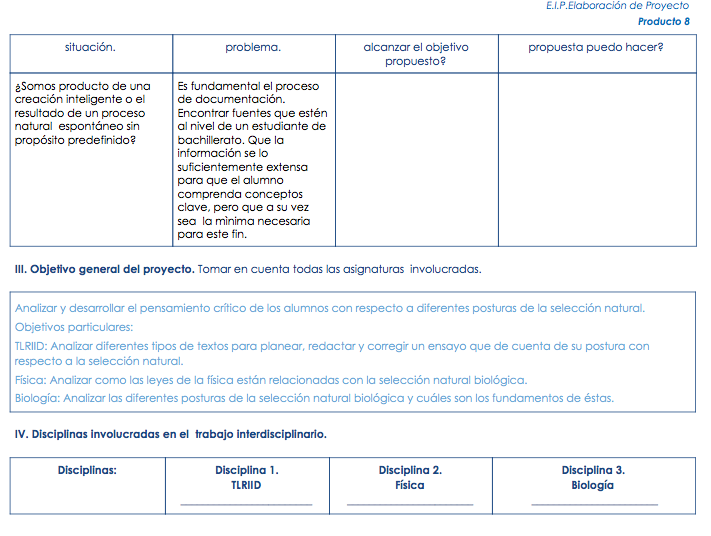 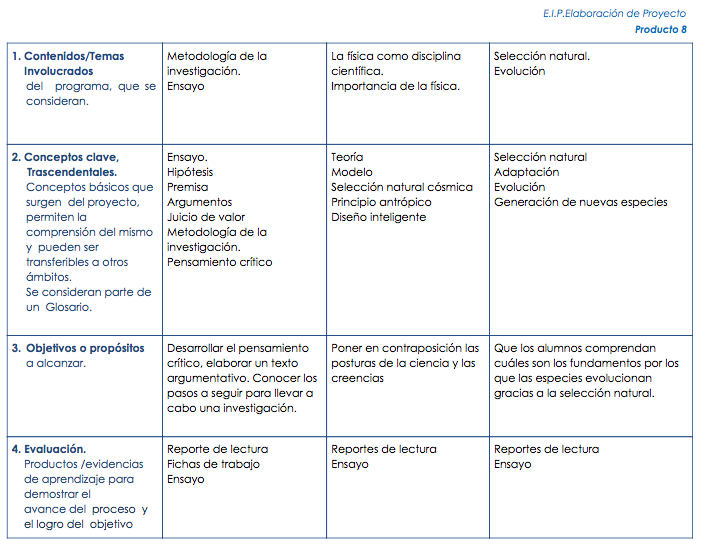 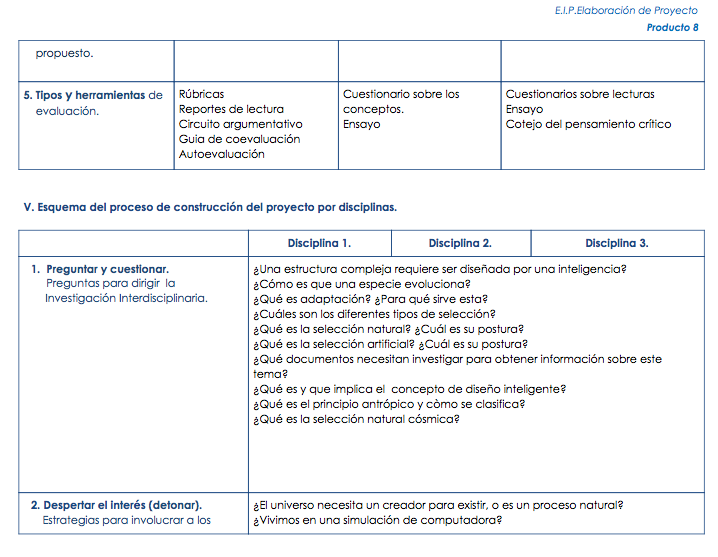 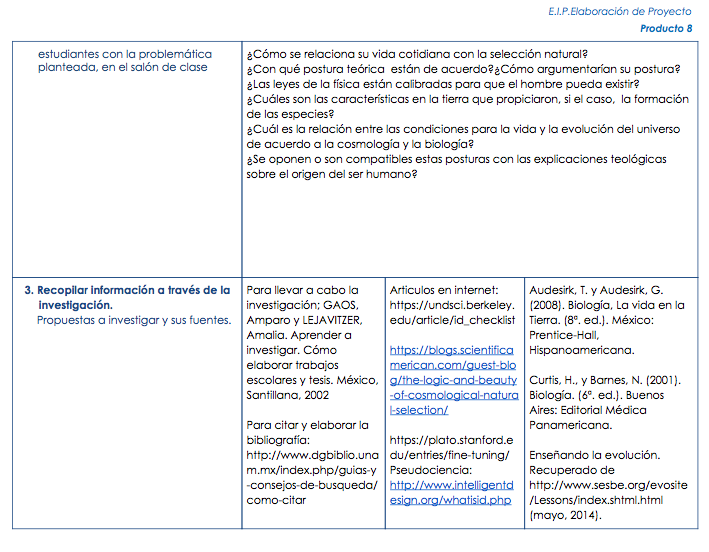 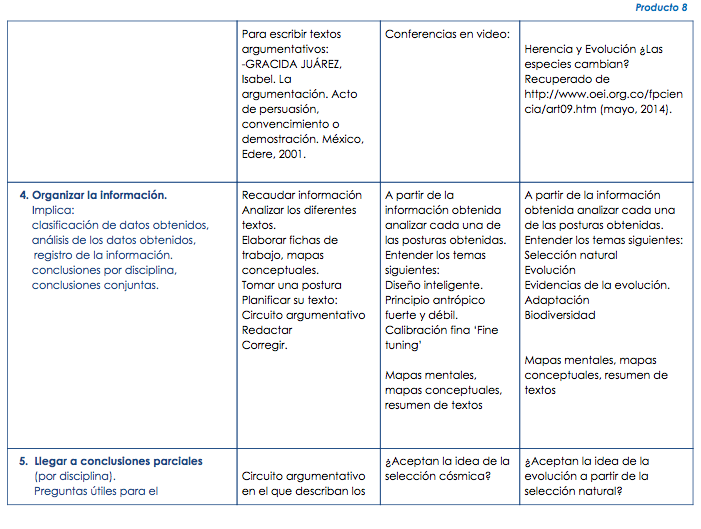 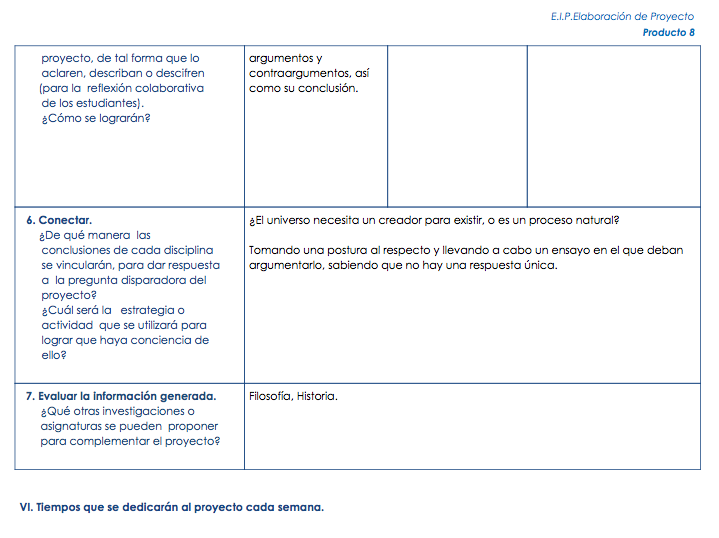 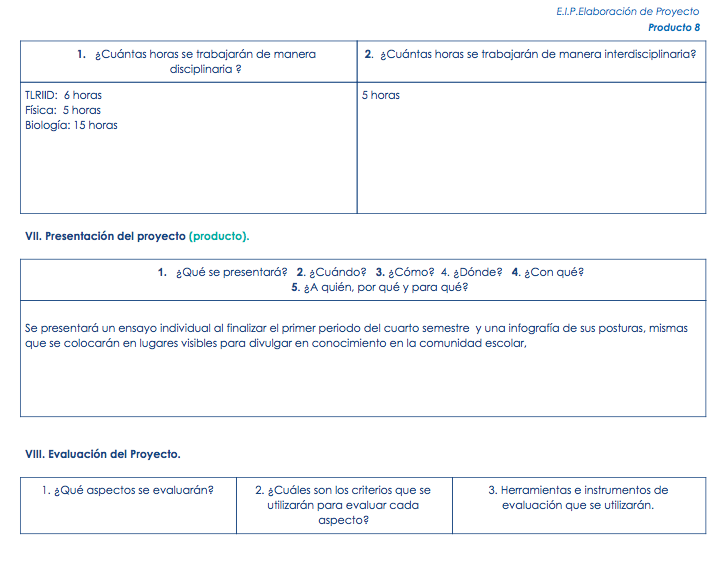 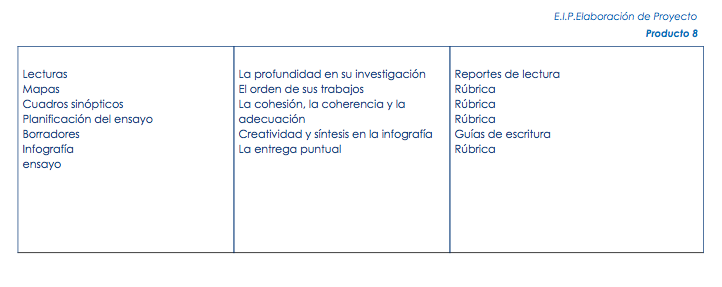 Producto 9:
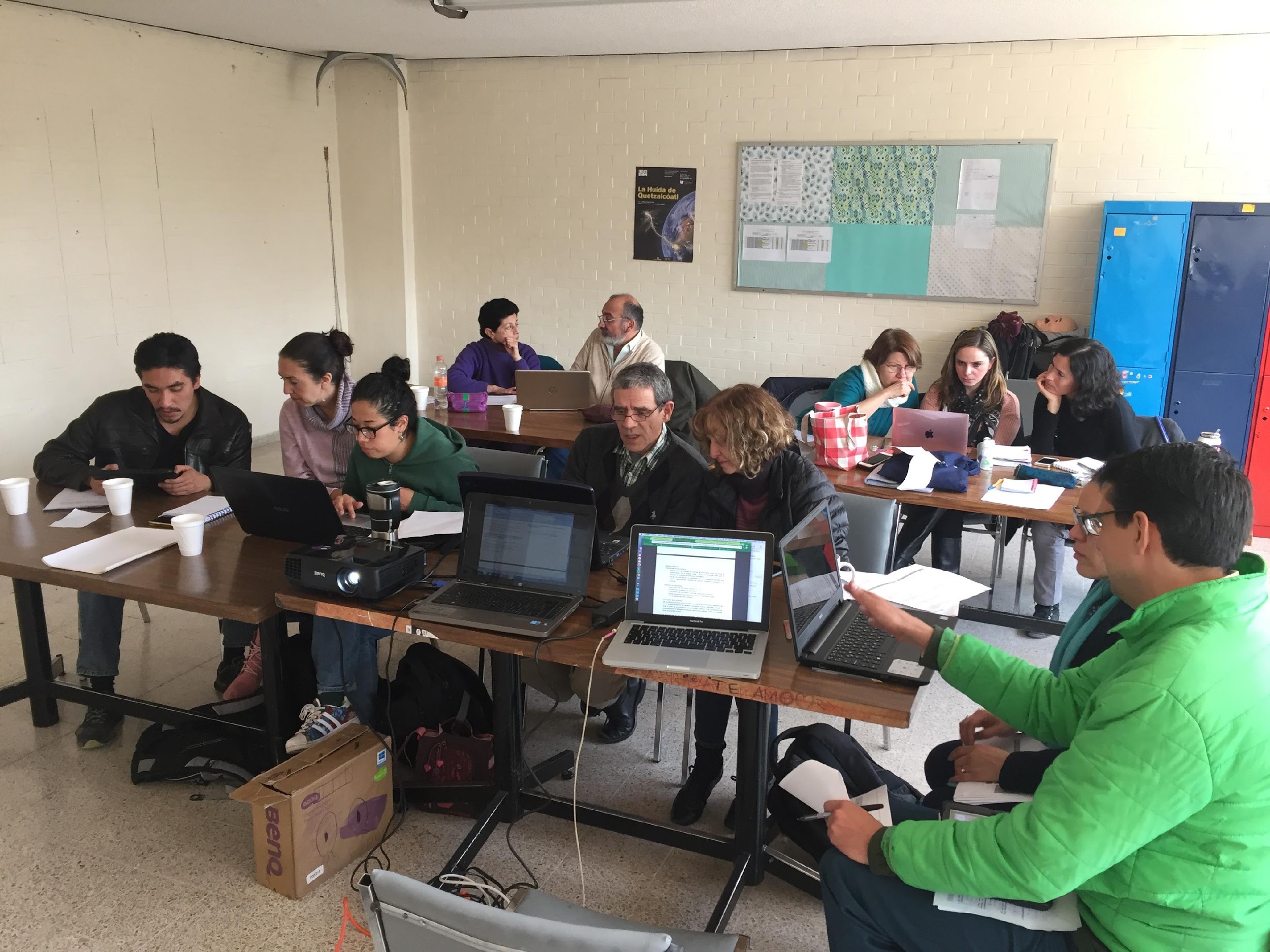 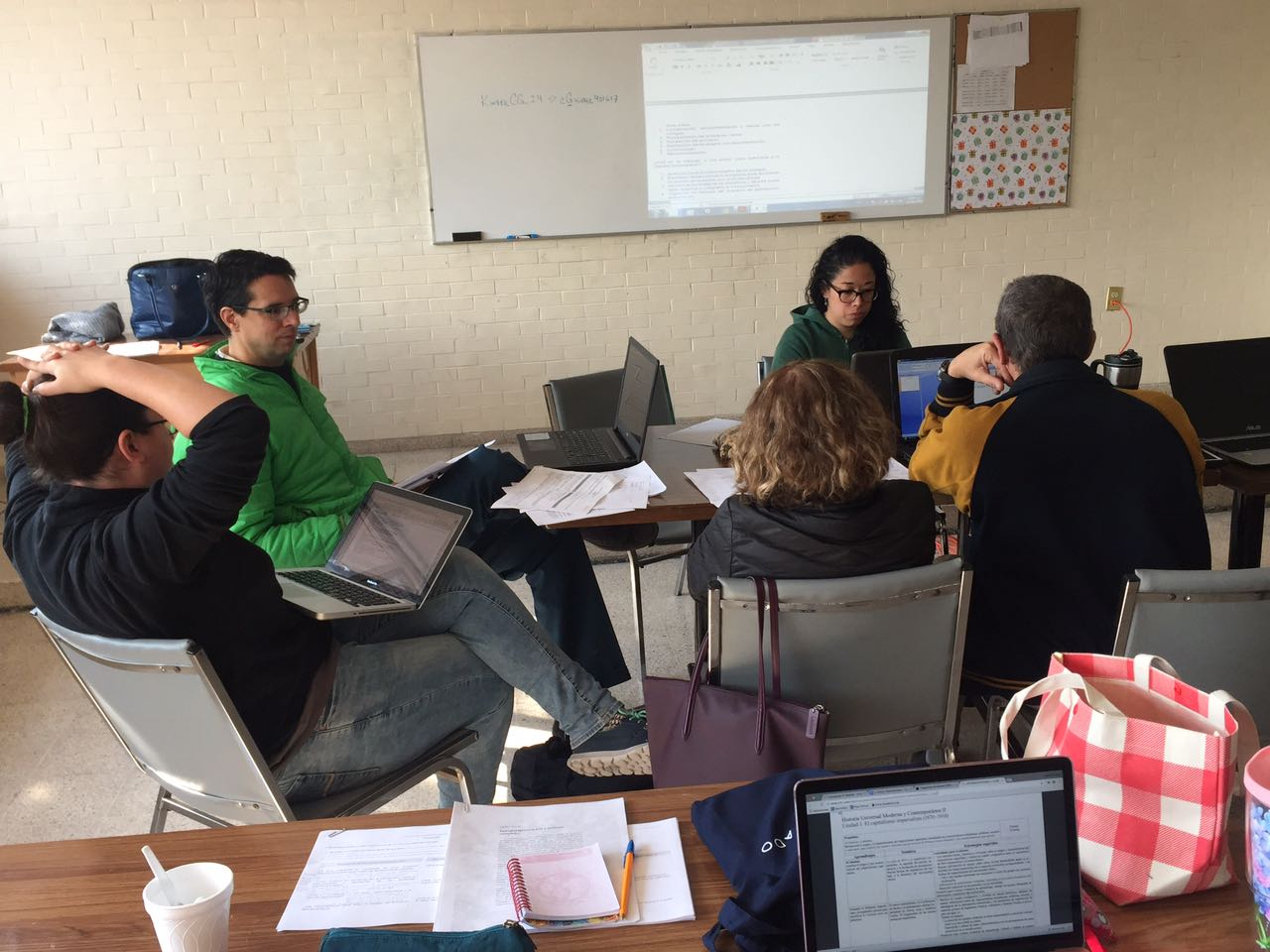 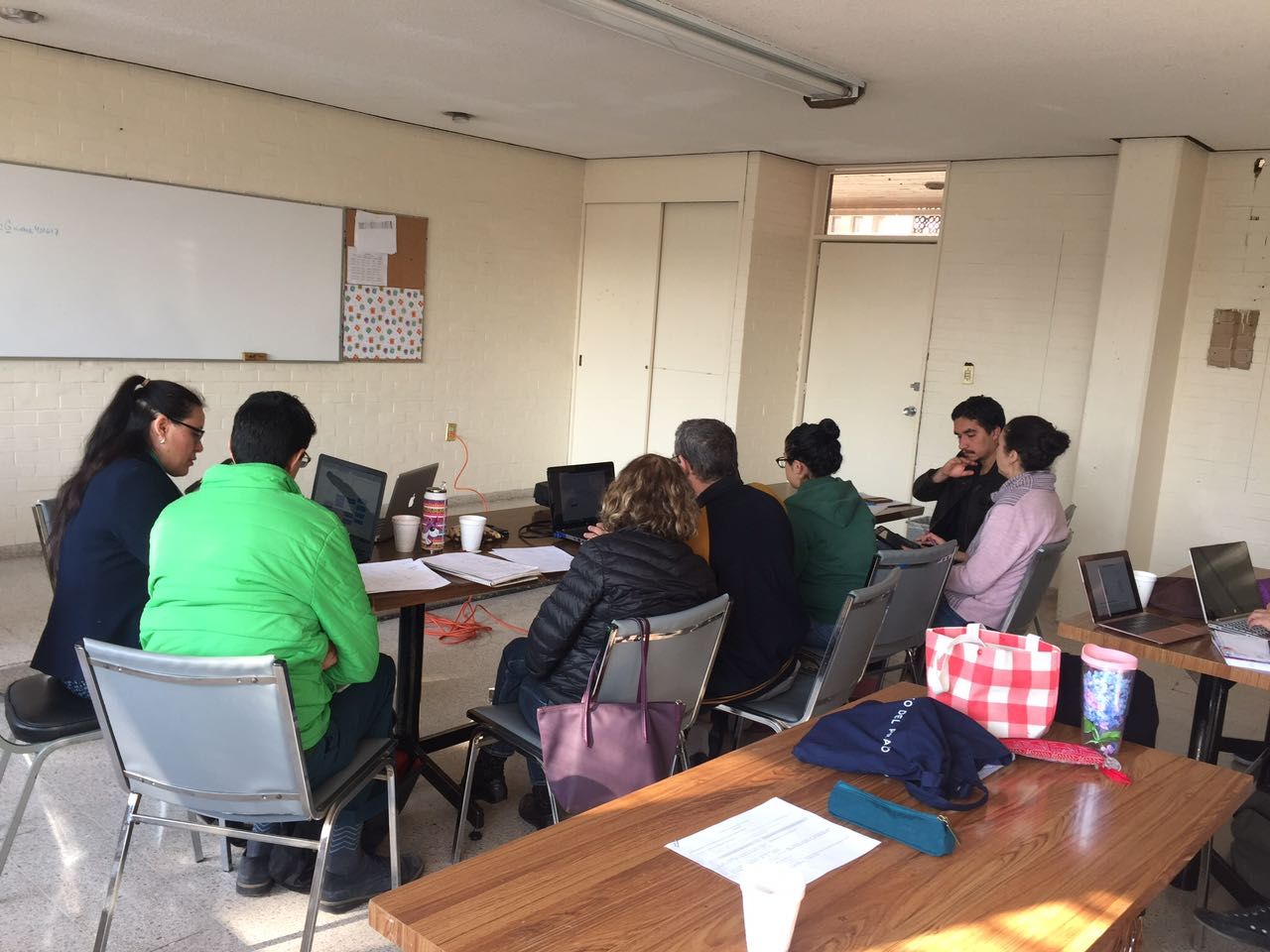 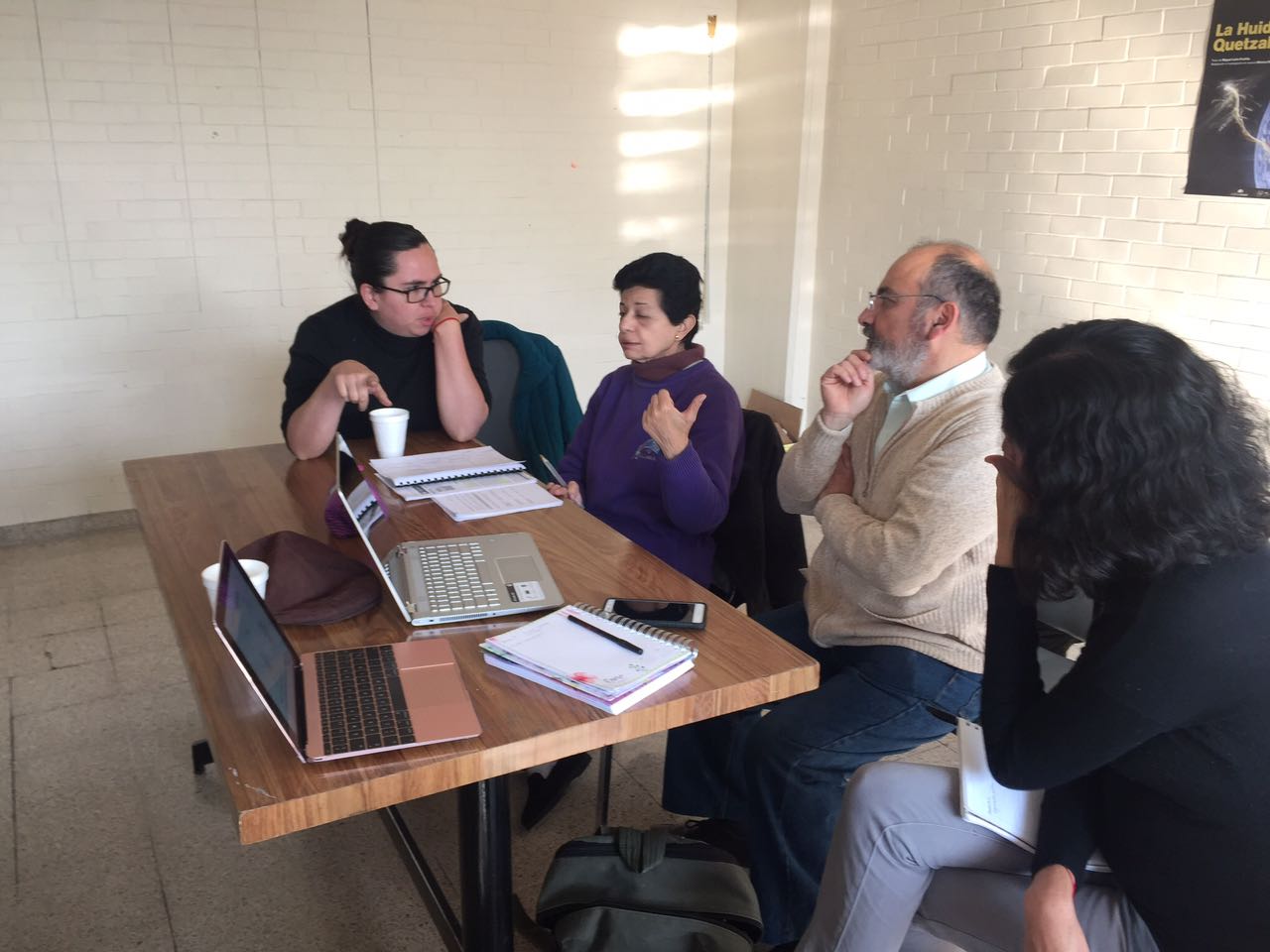